技術ロードマップ基礎資料
将来の大強度フロンティア実験の推進に必要となる最先端の技術開発を進める。これにより、より高いエネルギー領域の物理世界を切り拓く。

目標１: 領域終了後の各実験の最終目標（Belle II @ 50ab-1, KOTO @ O(100) 事象, g-2 @ 0.1ppm を達成するのに必要な開発項目と要求される性能

目標２：目標１(~O(10)TeV)を超えてさらに O(100TeV)を目指す”将来の実験”で要求される性能
応用研究（おまけ）
MCP-PMT, MPPC, シンチレータ開発
　　　　 医療イメージング（TOF-PET）
機械強度が高く、簡便に製作可能なエアロゲル
　　　　 断熱材、絶縁体（エコ素材？）
ミューオン加速器
　　　　 ミューオン非破壊検査
D01計画研究のイメージ　(2016.10.26)
応用研究
医療イメージング
ミューオン非破壊検査
エコ素材（絶縁、断熱材）　など
将来のフレーバー実験
100TeV
探索質量スケール
超低温
高時間分解能
高速
大面積
大強度
高集積
10TeV
高発光量
低物質量
超微細ビーム
広帯域
機械強度
放射線耐性
ミューオン加速
ビーム強度・ルミノシティーの向上
光子検出
MCP-PMT
データ収集システム
高強度ビーム
の物理
新素材
エアロゲル
GAGG結晶
飛跡測定
Si-ストリップ
ビームバックグランド抑制技術
新しい加速器のアイデア
1TeV
Belle II
SuperKEKB
他分野
企業
g-2実験
KOTO
J-PARC
D01計画研究：東北大 - 千葉大 - 理研 -首都大 - 名古屋大 -京都大 - 九州大 - KEK（素核研、加速器）
公募研究
半導体光検出器
解析手法開発
ビーム収束手法
ピクセル検出器
電子回路・通信技術
化学・工学技術
多分野への応用
研究課題名
超高精密フレーバー物理実験に向けた最先端測定器の開発研究（現在）

超高精密フレーバー物理実験に向けた最先端測定器と加速器技術の開発研究

100TeV領域の探求を目指した最先端測定器と加速器技術の開発研究
D01計画研究のイメージ
将来のフレーバー実験
応用研究
医療イメージング
ミューオン非破壊検査
エコ素材（絶縁、断熱材）　など
100TeV
x100
高時間分解能
高集積
探索質量スケール
x10
ビーム強度
1/ビームエミッタンス
10TeV
大面積
高放射線耐性
高発光量
低物質量
＋ 新しい加速器　
　　のアイデア
機械強度
(LHCの探索領域)
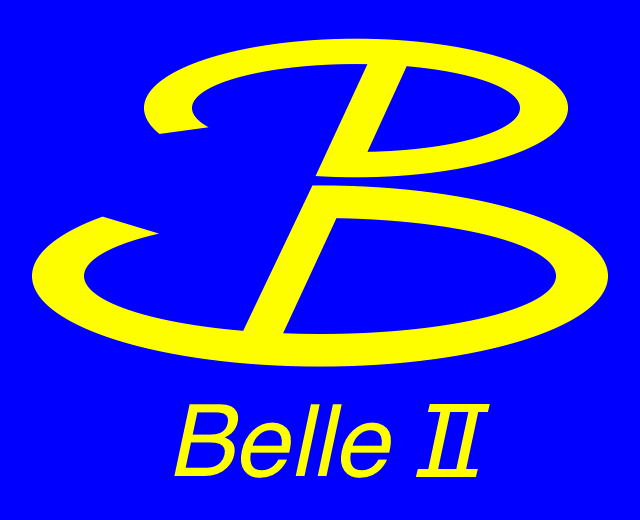 新素材
エアロゲル
GAGG結晶
光子検出
MCP-PMT
飛跡測定
Si-ストリップ
データ収集システム
ビームバックグラウンド抑制技術
1TeV
x1
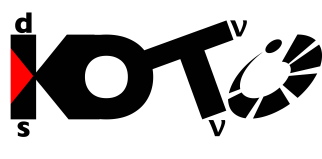 SuperKEKB
Belle II
他分野
企業
g-2実験
J-PARC
KOTO
公募研究
ビーム収束手法
半導体光検出器
解析手法開発
読出し回路
化学・工学技術
通信技術
ピクセル検出器
多分野への応用
技術ロードマップ
公募研究
測定器
５年後の
目標（現状）
各実験の
最終目標
光検出器	MCP-PMT, MPPC, …
飛跡検出器  Silicon-strip, Pixel, …
10 ab-1
hd < 0.2
50ab-1
hd < 0.1
Belle II
DAQ  Belle2lnk, …
没
シンチレータ　GAGG, その他
輻射体   エアロゲル, 石英, …
KOTO
将来のフレーバー実験
O(10-10)
O(10-13)
読出し回路
ソフトウェア, 解析手法
g-2/EDM
0.1ppm
加速器
シミュレーションコード
ビームバックグランド
応用研究（PET, ミューオン非破壊検査, 断熱窓）
新しい加速器のアイデア（ミューオン加速、タウ-チャーム）